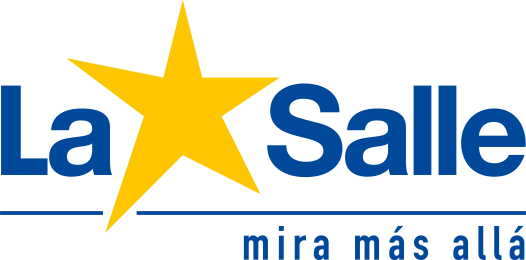 Evaluación por Competencias
11 Diciembre 2023
CONTENIDOS
- Evaluación por competencias dentro del modelo NCA de La Salle
- Criterios de evaluación
- Instrumentos de evaluación
- Situación de aprendizaje
- Herramientas de gestión dentro de la plataforma de Sallenet.
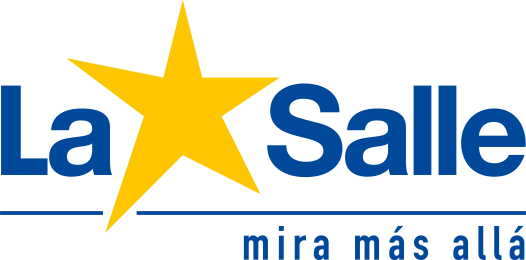 ¿Qué son las competencias
Las orientaciones de la Unión Europea insisten en la necesidad de la adquisición de las competencias clave por parte de la ciudadanía, como condición indispensable para lograr que las personas alcancen un pleno desarrollo personal, social y profesional, que se ajuste a las demandas de un mundo globalizado y haga posible el desarrollo económico, vinculado al conocimiento.

Las competencias se conceptualizan como una combinación de conocimientos, capacidades o destrezas, y actitudes, un «saber hacer» que se aplica a una diversidad de contextos académicos, sociales y profesionales.

El aprendizaje basado en competencias se caracteriza por su transversalidad, su dinamismo y su carácter integral. Los procesos de enseñanza y aprendizaje competencial deben abordarse desde todas las áreas de conocimiento y por parte de las diversas instancias que conforman la comunidad educativa, tanto en los ámbitos formales como en los no formales e informales.

Su dinamismo se refleja en que las competencias no se adquieren en un determinado momento y permanecen inalterables, sino que implican un proceso de desarrollo mediante el cual las personas van adquiriendo mayores niveles de desempeño en el uso de las mismas
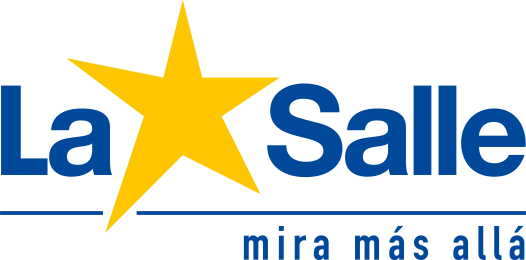 Competencias Clave
Competencia en comunicación lingüística.
Competencia plurilingüe.
Competencia matemática y en ciencia, tecnología e ingeniería.
Competencia digital.
Competencia personal, social y de aprender a aprender.
Competencia ciudadana.
Competencia emprendedora.
Competencia en conciencia y expresión culturales.
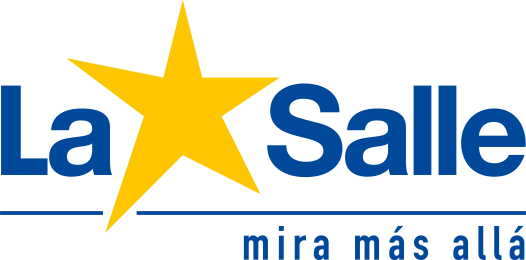 ¿Qué es la evaluación por competencias
El desarrollo de instrumentos de evaluación por rúbricas, la observación de evidencias que muestren el desempeño competencial del alumnado y el diseño de materiales que se concreten en actividades contextualizadas y motivadoras nos servirán para medir la adquisición de competencias clave, eje fundamental y vertebrador de la LOMLOE y su propuesta curricular..

Evaluación por competencias en FP
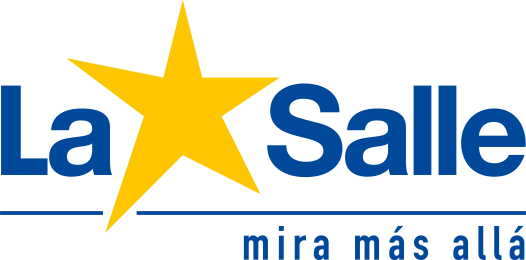 ¿Criterios de Evaluación?
Según la LOMLOE, los criterios de evaluación son «referentes que indican los niveles de desempeño esperados en el alumnado en las situaciones o actividades a las que se refieren las competencias específicas de cada área en un momento determinado de su proceso de aprendizaje

Vienen definidos en el Currículo de la asigantura

RD 127/2014 28 febrero
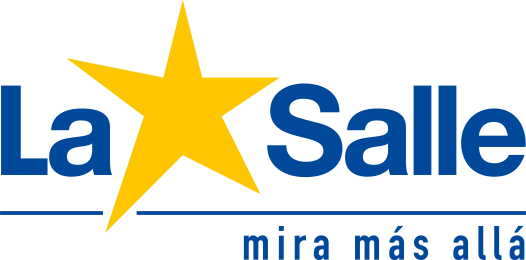 Instrumentos de Evaluación
Son los recursos que utilizamos para evaluar un criterio de evaluación:

- Pruebas escritas
- Cuestionarios
- Rúbricas
- Listas de verificación
- Dianas de evaluación
- Guía de observación
- Cuaderno de clase
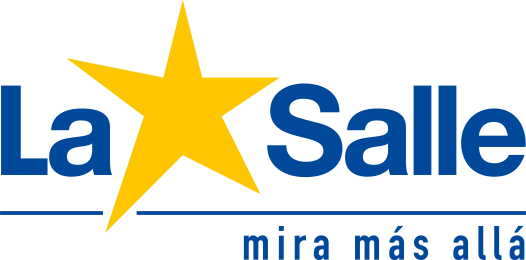 SITUACIÓN DE APRENDIZAJE
DRIVE / SALLE MANAGUA / NCA
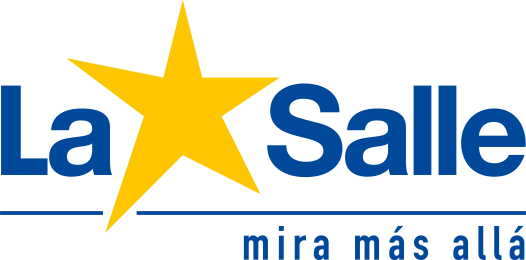 HERRAMIENTAS DE GESTION EN SALLENET
SALLENET MANAGUA
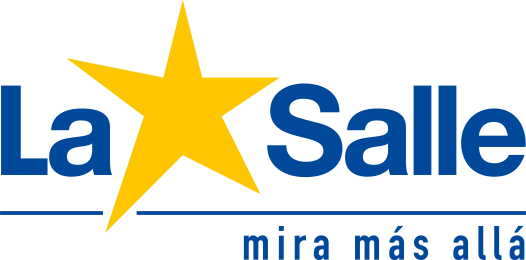 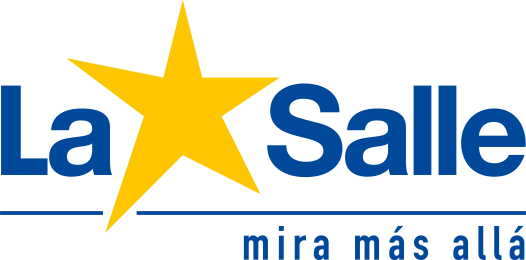 Muchas gracias